ZORG ROUTEKAART
Filipenzen 4:7 (HSV)
...en de vrede van God, 
die alle begrip te boven gaat, 
zal uw harten en uw gedachten bewaken in Christus Jezus.
Intern Beschikbaar
Pastor Gemeenteleven
Alice Kremer
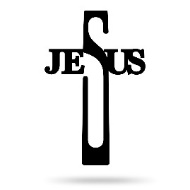 VOORBEELDEN

Psychologische Hulp
Relatietherapie
Verslavingszorg
Financiële Hulp | www.schuldhulpmaatje.nl
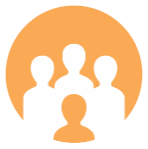 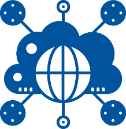 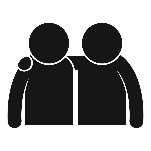 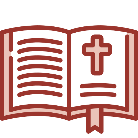 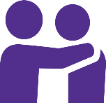 Communityleider
Herder
Externe 
Organisaties
(Bevrijdings) 
Pastoraat

Ben Mooibroek
Maatjes


Gijs Bruinewoud
Ziekenzalving


Pastorale Oudsten / Opzieners
Cursussen


Ben v/d Wetering
Ministry


Thomas Bos
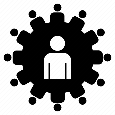 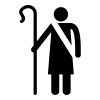 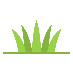 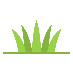 Bestuurlijk
Verantwoordelijk
Pastoraal
Verantwoordelijk
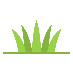 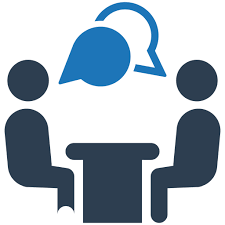 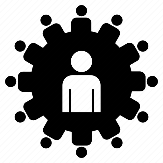 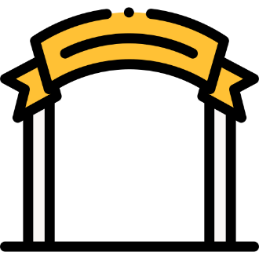 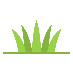 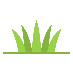 ZORG
Intake
Ben Mooibroek
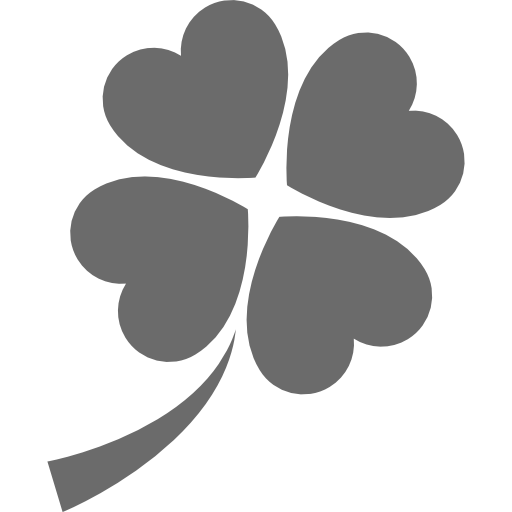 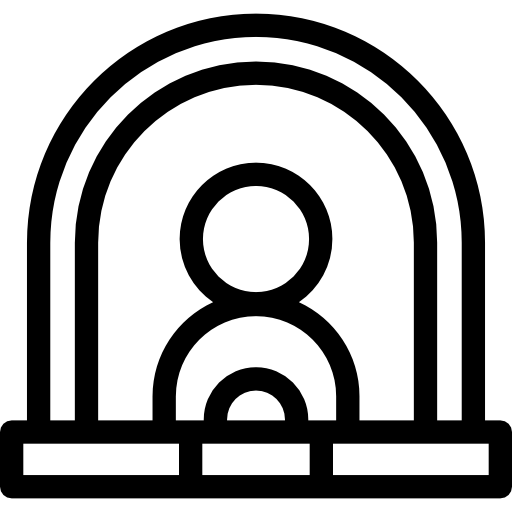 Community
Communityleider
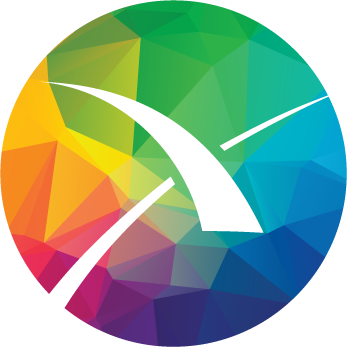 Pastorale 
Oudsten
Fokko de Jong
Pastor 
Gemeenteleven
Alice Kremer
Herder
Zorgloket
zorg@destadskerk.nl

Annemieke de Jong
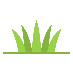 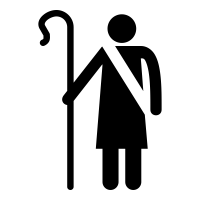 Gemeentebezoekers 
in community-gebied
Kringen
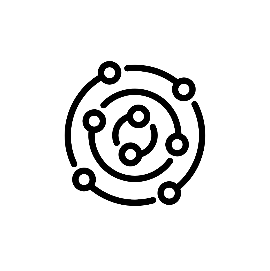 Hoofd Zorg
Annemieke 
de Jong
Herdersroute
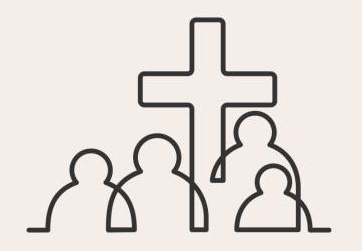 Herders
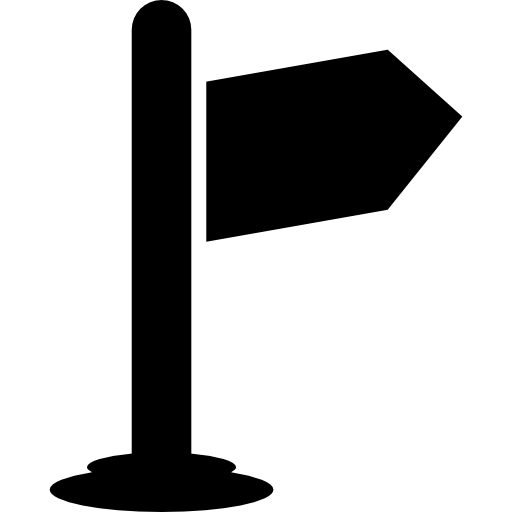 ZORG ROUTE
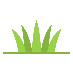 = deelavonden rondom specifieke thematiek (bijv. rouw, verlies, huwelijk, etc.)
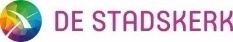